Deep Evolutional Instant Interest Network for CTR Prediction in Trigger-Induced Recommendation
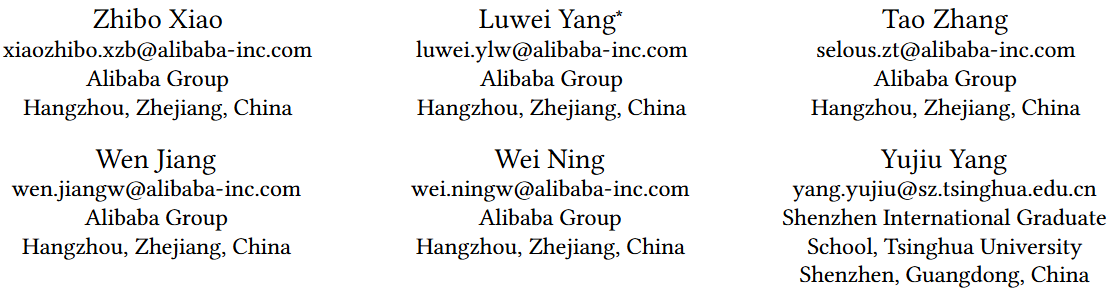 2024 WSDM
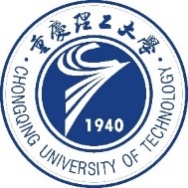 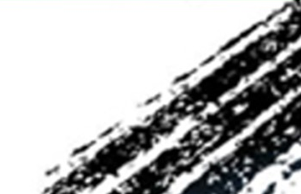 Reported by liang li
Motivation
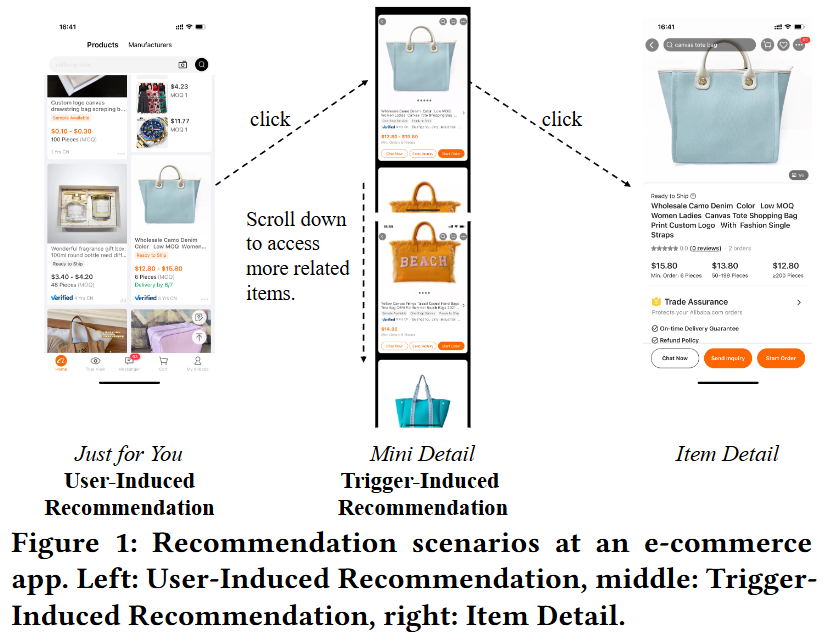 Details：

Nevertheless, the temporal information of behaviors, the dynamic change of user instant interest when the user scrolls down and the interactions between the trigger and target items haven’t been considered.
Problem Statement
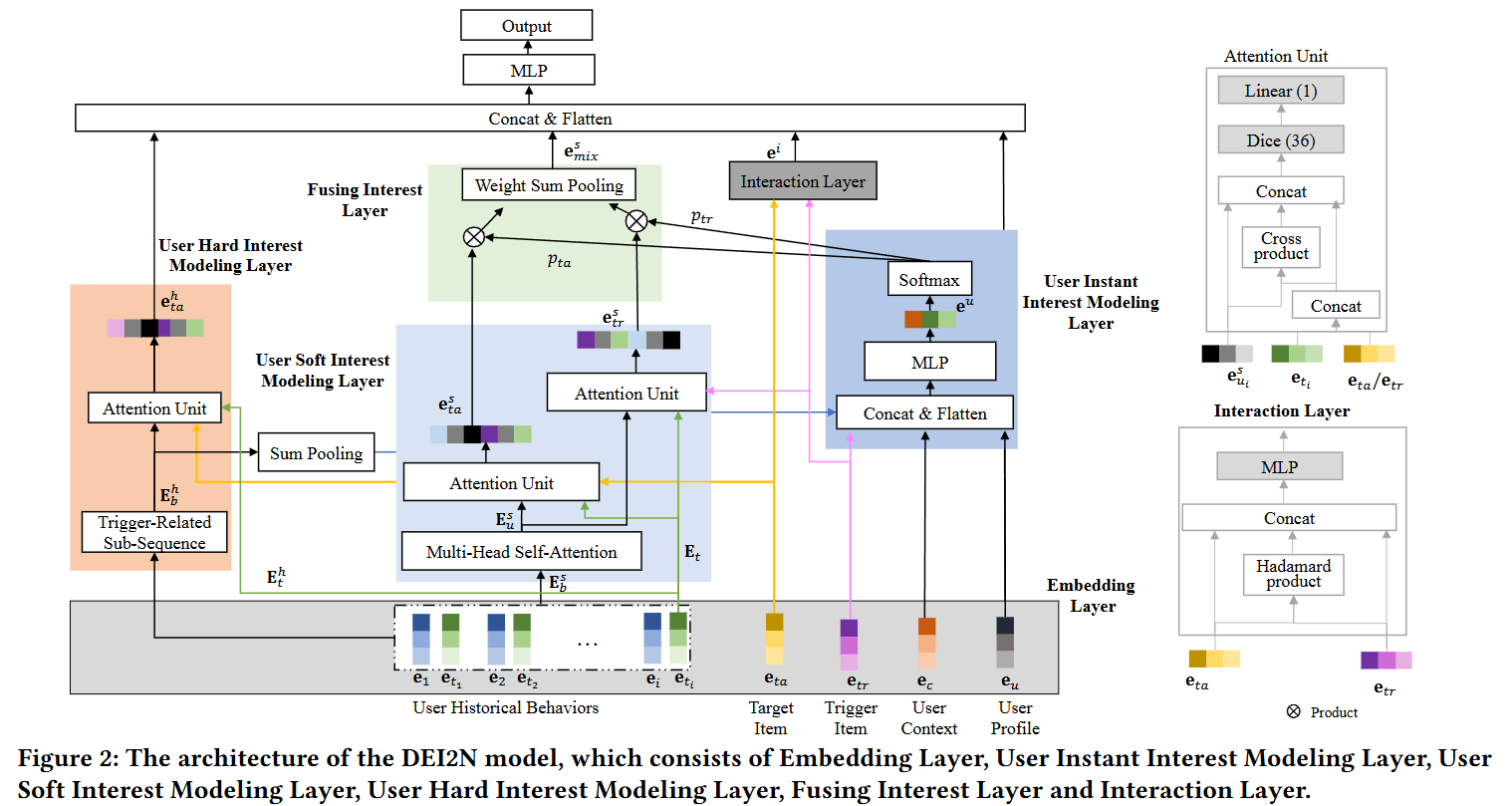 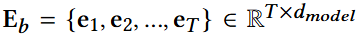 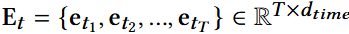 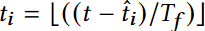 Method
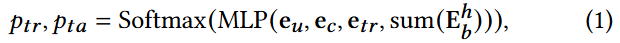 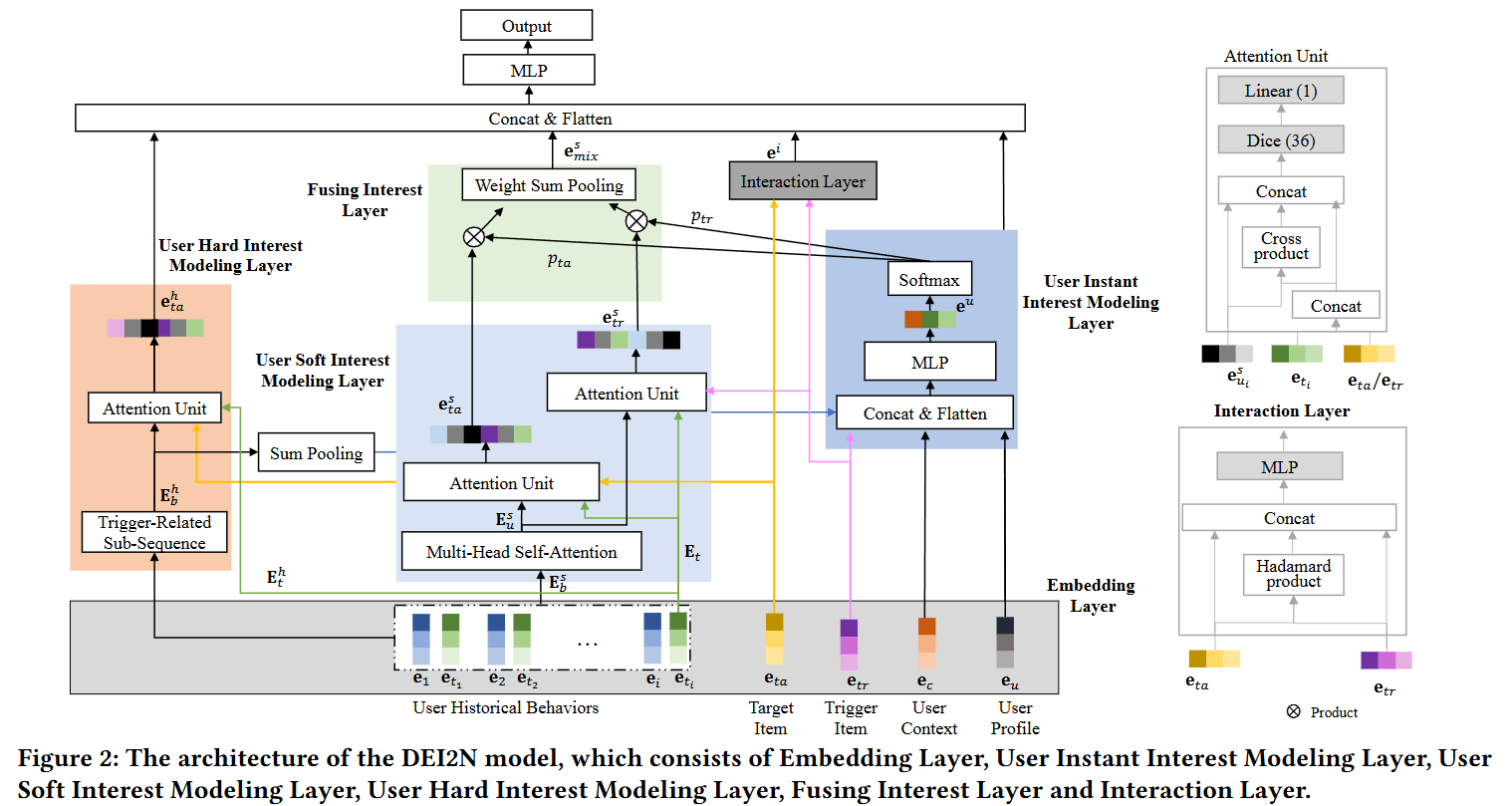 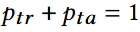 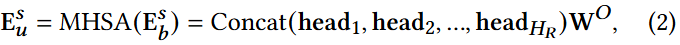 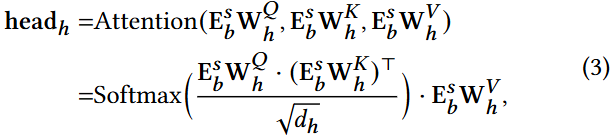 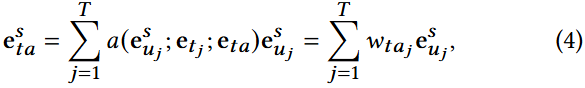 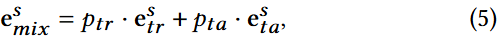 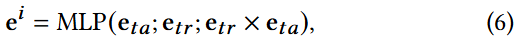 Experiments
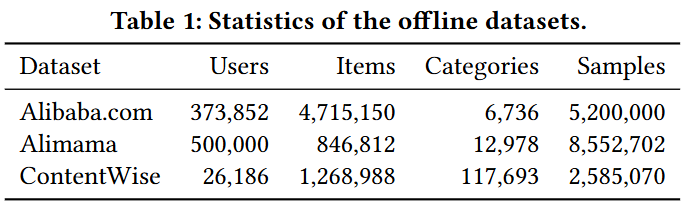 Experiments
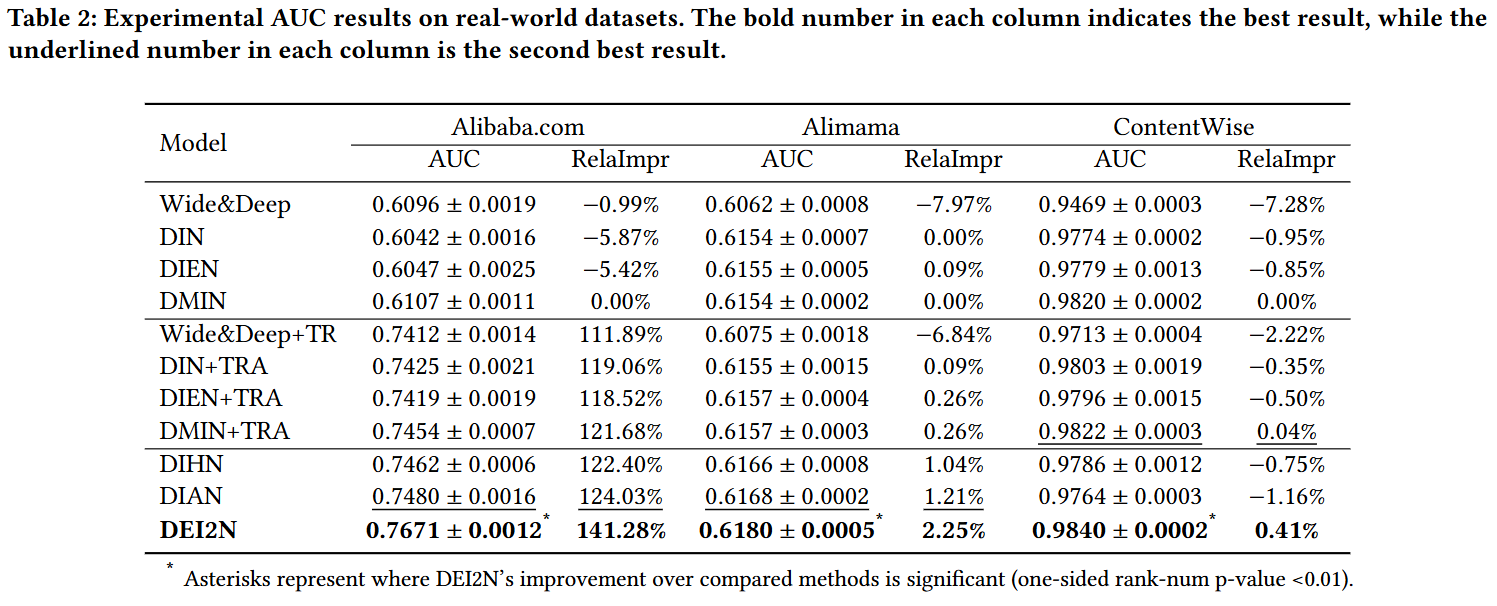 Experiments
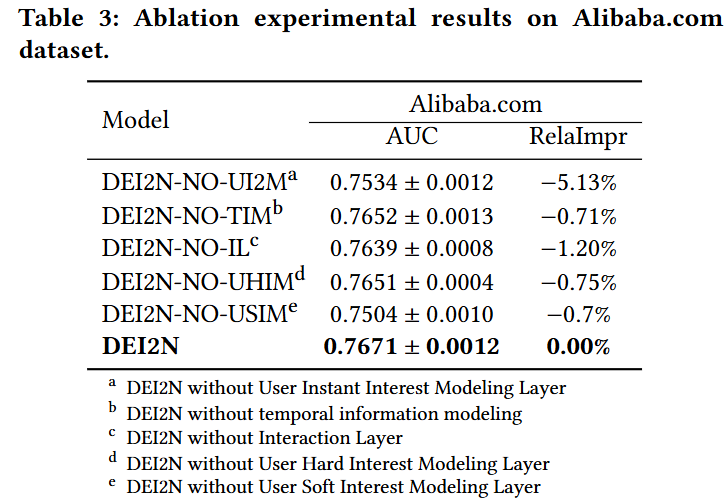 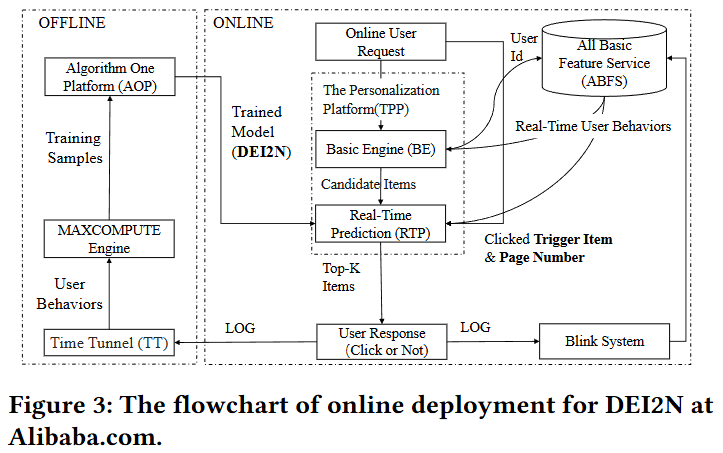 Thanks